PHÒNG GIÁO DỤC VÀ ĐÀO TẠO QUẬN LONG BIÊN
TRƯỜNG MẦM NON HOA SỮA
  

GIÁO ÁN
PHÁT TRIỂN NGÔN NGỮ
Đề tài: Truyện “Câu chuyện ngụ ngôn Cây bút chì”

Người dạy:Nguyễn Thị Hảo
Lứa tuổi : 4 – 5 tuổi
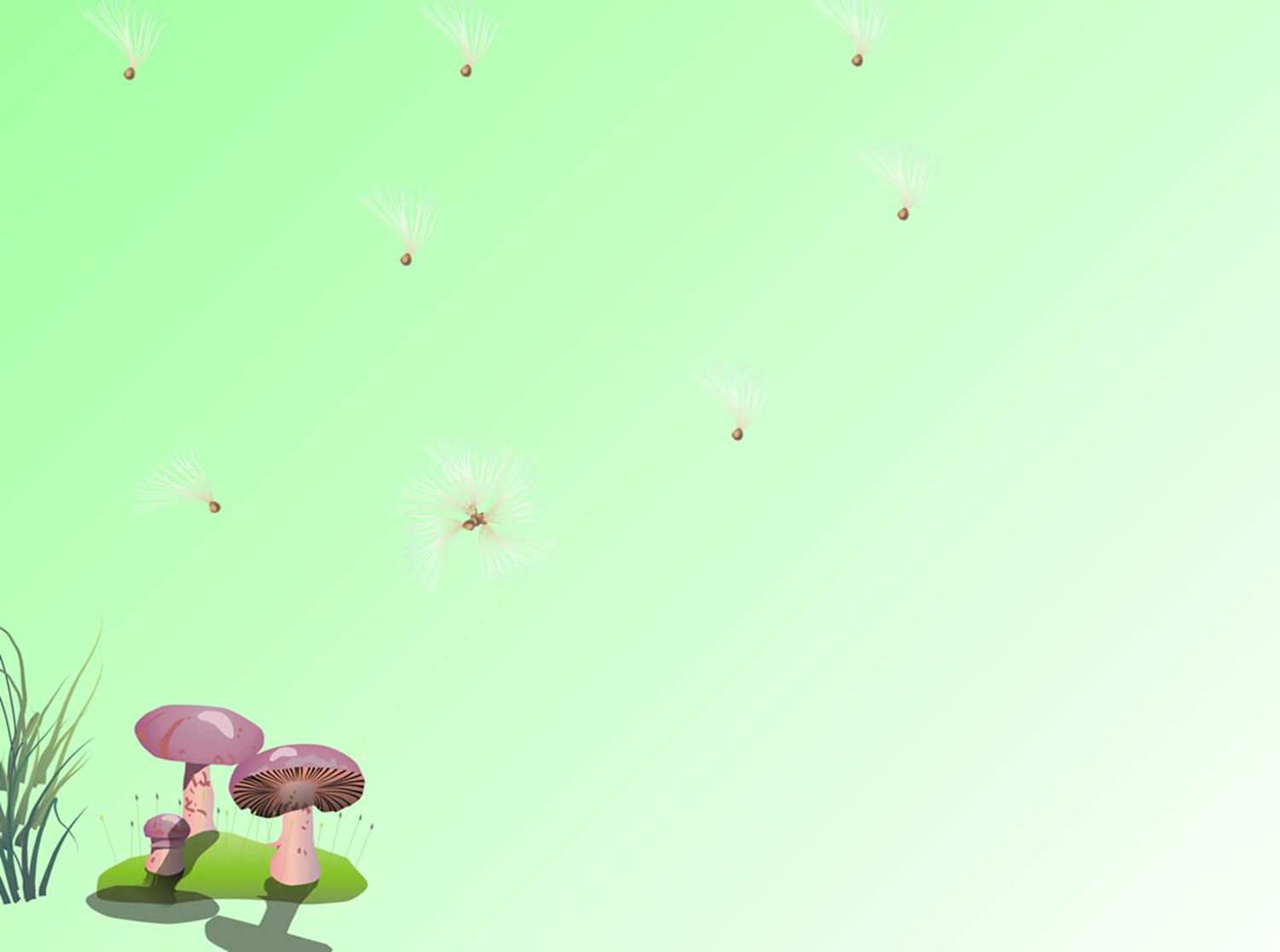 Giới thiệu truyện
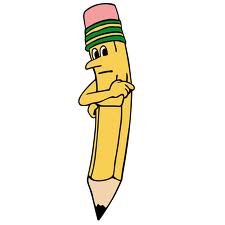 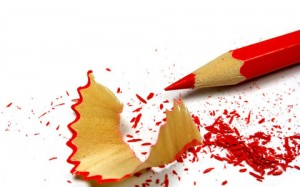 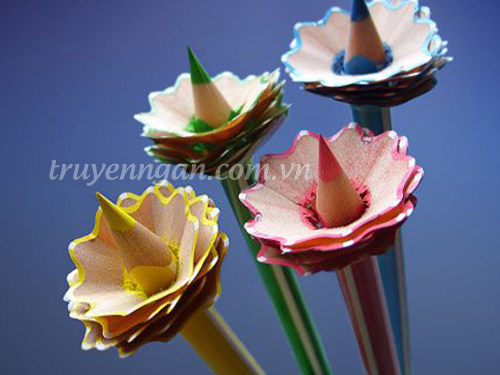 Đàm thoại trích dẫn